«Формирование УУД как одно из условий реализации ФГОС»
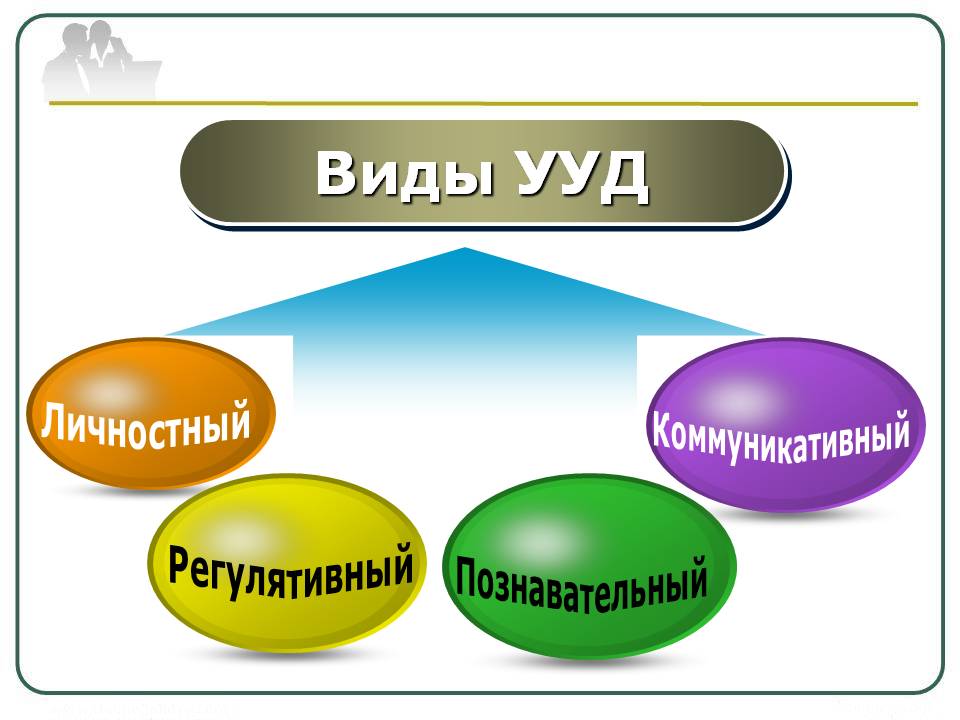 Действия учителя позволяющие  сформировать универсальные учебные действия:
Создание на уроках проблемной ситуации.
 Составление совместного плана действий. 
Работа с информацией – пересказ.
Сотрудничество.
Работа в группах.
Выражения своих мыслей.
Оценивание работы по критериям и самостоятельно выбирать критерии для оценки
Планирование своей работы и своего досуга.
Личностные УУД:
1. -Я рада вновь видеть ваши лица, ваши глаза. И думаю, что сегодняшний урок принесет нам всем радость общения друг с другом. Успехов вам и удачи!  С каким настроением вы  начинаете урок? "Просигнальте" мне, пожалуйста.
2 .Я почувствовал (а) … Я увидел (а) … Я улыбнулся (ась) … Я вспомнил (а) … Мне стало грустно … Я бы продолжил (а) написанное так … Если бы я оказался (ась) в подобной ситуации, я бы действовал (а) так … Это произведение напомнило мне случай из моей жизни … Будущее героев я представляю … Произведение вызвало у меня чувства…
Регулятивные УУД.
«Разделительный мягкий знак» предлагаю учащимся вписать в предложения пропущенные слова «Таня … (польёт) цветы. 
Мы совершили … (полёт) на самолёте».
Зелёный цвет – «На уроке мне было всё понятно. Я со всеми заданиями справился самостоятельно». Жёлтый цвет – «На уроке мне почти всё было понятно. Не всё получалось сразу, но я всё равно справился с заданиями».
 Красный цвет – «Помогите! Мне многое непонятно! Мне требуется помощь!»
Познавательные УУД:
- Назовите отличительный признак птиц.
- Посмотрите на слайд. Каких животных вы узнали? 
- Что общего у этих животных? 
- Можно их отнести к одной группе? 
- Умение летать будет отличительным признаком птиц?
- Вы что предполагали? А что получается на самом деле? Какой вопрос возникает?
1. Безударная гласная в корне, проверяемая ударением.
  2. Звонкие / глухие парные согласные на конце слова и перед другими согласными
3. Непроизносимые согласные в корне слова.
 4. Разделительный Ь и т.д.
Коммуникативные УУД:
Речевые упражнения «Придумай продолжение текста».

Творческие пересказы текста от лица разных героев-персонажей.

Упражнение«Повторяем с контролем».
Результаты работы по формированию УУД:
1. Учащиеся могут самостоятельно анализировать и контролировать свою работу на уроке, составлять план работы, исходя из целей и задач урока. 2. Обучающиеся самостоятельно определяют цели и задачи урока, в случае затруднения я прихожу им на помощь, но только для того, чтобы направить их действия. 3.Развивается умение работать в парах и группах: - учащиеся учатся учитывать позицию собеседника; - стараются организовывать и осуществлять сотрудничество с учителем и членами группы. 4. Дети умеют  использовать знаково-символические средства. 
5.  Большинство учащихся умеет выражать свою внутреннюю позицию, отношение к поступкам и действиям.
6. Создана методическая копилка материалов с теоретическим и практическим материалом, которая будет пополняться в ходе дальнейшей работы.
7. Для формирования УУД на уроках максимально используются возможности УМК «Школа России».